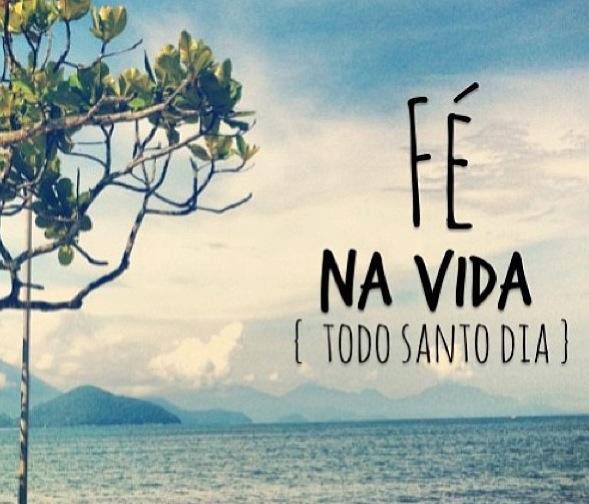 Série: SER CRISTÃO EM TEMPO DE CRISE - 7
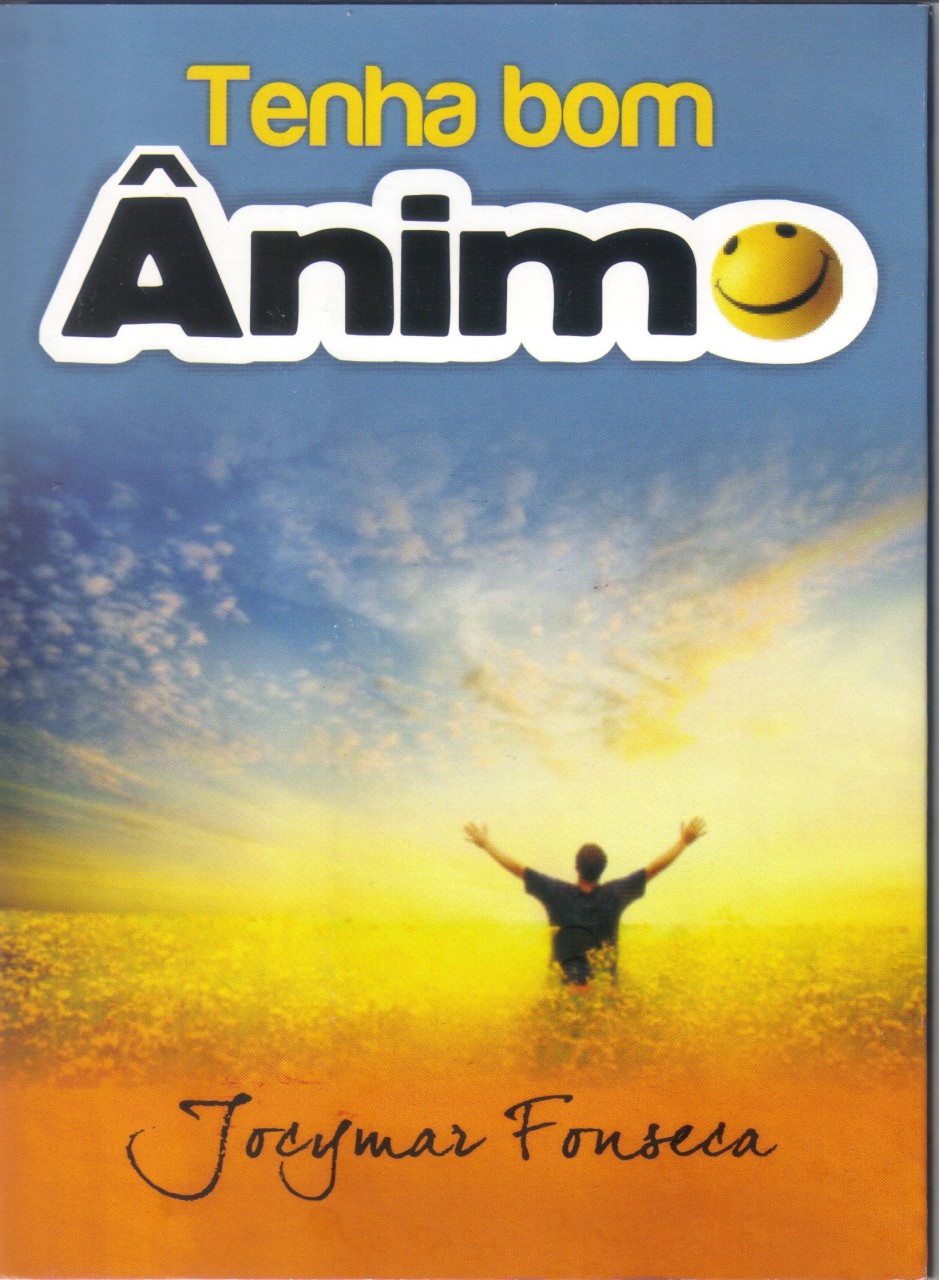 Série: SER CRISTÃO EM TEMPO DE CRISE - 7
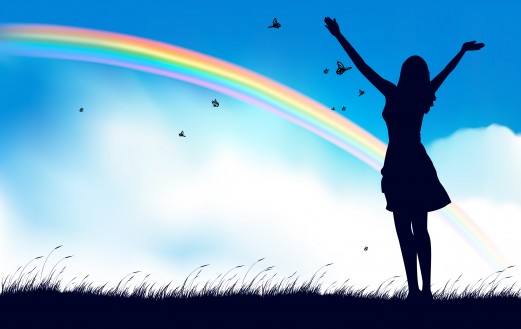 CONTENTAMENTO
Série: SER CRISTÃO EM TEMPO DE CRISE - 7
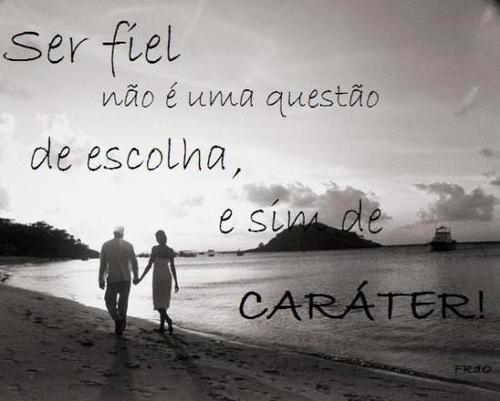 FIDELIDADE
Série: SER CRISTÃO EM TEMPO DE CRISE - 7
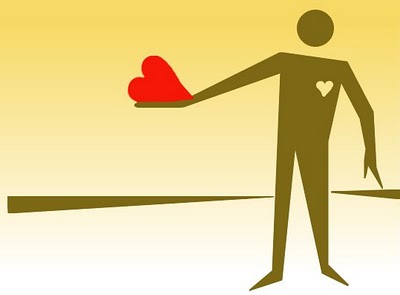 SOLIDARIEDADE
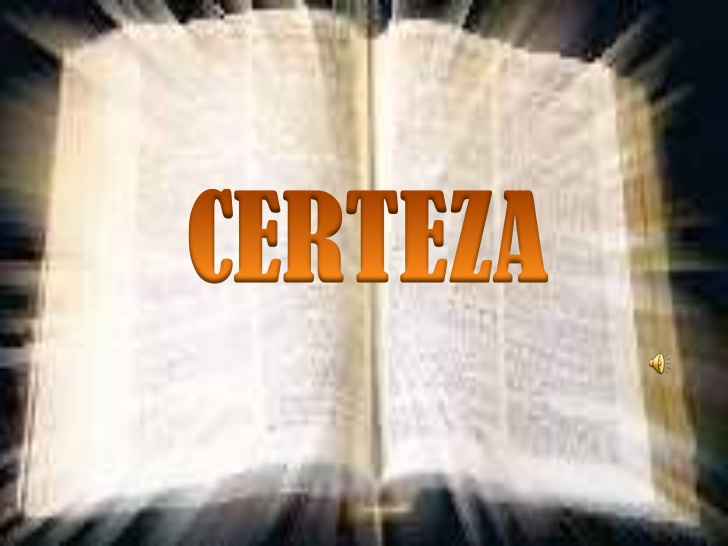 Série: SER CRISTÃO EM TEMPO DE CRISE - 7
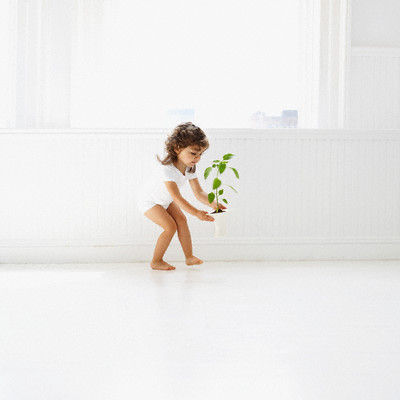 ESPERANÇA
Série: SER CRISTÃO EM TEMPO DE CRISE - 7
7
Esperança – uma das três virtudes que Deus concede aos homens.
Série: SER CRISTÃO EM TEMPO DE CRISE - 7
1Coríntios 13.13:

“Assim, permanecem agora estes três: a fé, a esperança e o amor. O maior deles, porém, é o amor.”
Série: SER CRISTÃO EM TEMPO DE CRISE - 7
1. As secas fontes de esperança
1.1 As possessões mundanas
Jó 31.24,25,28:“Se pus no ouro a minha confiança e disse ao ouro puro: Você é a minha garantia,se me regozijei por ter grande riqueza, pela fortuna que as minhas mãos obtiveram...
esses também seriam pecados merecedores de condenação, pois eu teria sido infiel a Deus, que está nas alturas”.
Série: SER CRISTÃO EM TEMPO DE CRISE - 7
1. As secas fontes de esperança
1.2 Os poderes humanos
Isaías 20.5,6:
“Os que confiavam na Etiópia e se vangloriavam no Egito terão medo e ficarão decepcionados.Naquele dia o povo que vive deste lado do mar dirá: ‘Vejam o que aconteceu com aqueles em quem confiávamos, a quem recorremos para nos ajudar e livrar do rei da Assíria! E agora? Como escaparemos?”.
Série: SER CRISTÃO EM TEMPO DE CRISE - 7
1. As secas fontes de esperança
1.3 O próprio coração
Provérbios 16.1,9:
“Ao homem pertencem os planos do coração, mas do Senhor vem a resposta da língua... Em seu coração o homem planeja o seu caminho, mas o Senhor determina os seus passos.”.
Jeremias 17.9:
“O coração é mais enganoso que qualquer outra coisa e sua doença é incurável. Quem é capaz de compreendê-lo?”
Série: SER CRISTÃO EM TEMPO DE CRISE - 7
1. As secas fontes de esperança
1.4 O afastamento de Deus
Jó 8.11-13:
“Poderá o papiro crescer senão no pântano? Sem água cresce o junco?Mal cresce e, antes de ser colhido, seca-se, mais depressa que qualquer grama.Esse é o destino de todo o que se esquece de Deus; assim perece a esperança dos ímpios”.
Série: SER CRISTÃO EM TEMPO DE CRISE - 7
2. As fontes abundantes de esperança
2.1 A esperança está alicerçada no Senhor
Salmo 33.18:
“...o Senhor protege aqueles que o temem, e os que firmam a esperança no seu amor”.
Salmo 42.5:
“Por que estás abatida, ó minha alma? Por que te perturbas dentro de mim? Espera em Deus, pois ainda o louvarei, a ele, meu auxílio e Deus meu”.
Série: SER CRISTÃO EM TEMPO DE CRISE - 7
2.1 A esperança está alicerçada no Senhor
Isaías 40.31:
“Mas os que esperam no Senhor renovarão as forças, subirão com asas como águias; correrão, e não se cansarão; caminharão, e não se fatigarão”.
Isaías 64.4:
“Porque desde a antiguidade não se ouviu, nem com ouvidos se percebeu, nem com os olhos se viu um Deus além de ti que trabalha para aquele que nele espera.Isaías 64:4”.
Série: SER CRISTÃO EM TEMPO DE CRISE - 7
2. As abundantes fontes de esperança
2.2 A esperança é o produto da Escritura
Romanos 15.4:
“Pois tudo o que foi escrito no passado, foi escrito para nos ensinar, de forma que, por meio da perseverança e do bom ânimo procedentes das Escrituras, mantenhamos a nossa esperança.”
Salmo 119.81:
“Estou quase desfalecido, aguardando a tua salvação, mas na tua palavra coloquei a esperança.”
Série: SER CRISTÃO EM TEMPO DE CRISE - 7
2. As abundantes fontes de esperança
2.3 A esperança é o produto da experiência
Romanos 5.4:
“Não só isso, mas também nos gloriamos nas tribulações, porque sabemos que a tribulação produz perseverança;a perseverança, um caráter aprovado; e o caráter aprovado, esperança.”.
Série: SER CRISTÃO EM TEMPO DE CRISE - 7
3. Os frutos da esperança
3.1 O triunfo sobre as dificuldades
Romanos 4.18:
“Abraão, contra toda esperança, em esperança creu, tornando-se assim pai de muitas nações, como foi dito a seu respeito: "Assim será a sua descendência”.
Romanos 5.5:
“E a esperança não nos decepciona, porque Deus derramou seu amor em nossos corações, por meio do Espírito Santo que ele nos concedeu”.
Série: SER CRISTÃO EM TEMPO DE CRISE - 7
3. Os frutos da esperança
3.2 A prática da paciência
Romanos 8.24,25
“Pois nessa esperança fomos salvos. Mas, esperança que se vê não é esperança. Quem espera por aquilo que está vendo?Mas se esperamos o que ainda não vemos, aguardamo-lo pacientemente.”
Série: SER CRISTÃO EM TEMPO DE CRISE - 7
3. Os frutos da esperança
3.3 A produção da alegria
Provérbios 10.28:
“A esperança dos justos é alegria, mas a expectação dos perversos perecerá”.
Série: SER CRISTÃO EM TEMPO DE CRISE -
3. Os frutos da esperança
3.4 A fonte de felicidade
Jeremias 17.7,8:
“Mas bendito é o homem cuja confiança está no Senhor, cuja esperança nele está.Ele será como uma árvore plantada junto às águas e que estende as suas raízes para o ribeiro. Ela não temerá quando chegar o calor, porque as suas folhas estão sempre verdes; não ficará ansiosa no ano da seca nem deixará de dar fruto".
Série: SER CRISTÃO EM TEMPO DE CRISE - 7
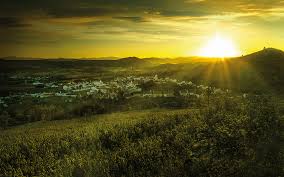 Em que ou em Quem temos esperado?
Podemos viver com esperança, mesmo nos momentos mais adversos da vida?
Em Quem devemos esperar, para sobreviver aos tempos difíceis?
Série: SER CRISTÃO EM TEMPO DE CRISE -7